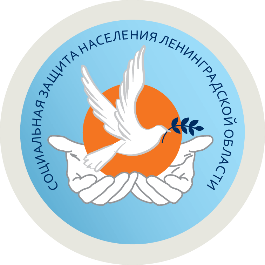 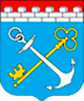 Правительство Ленинградской области
Комитет по социальной защите населения Ленинградской области
Работа органов социальной защиты населения Ленинградской области, направленная на сохранение и восстановление семейного окружения ребенка
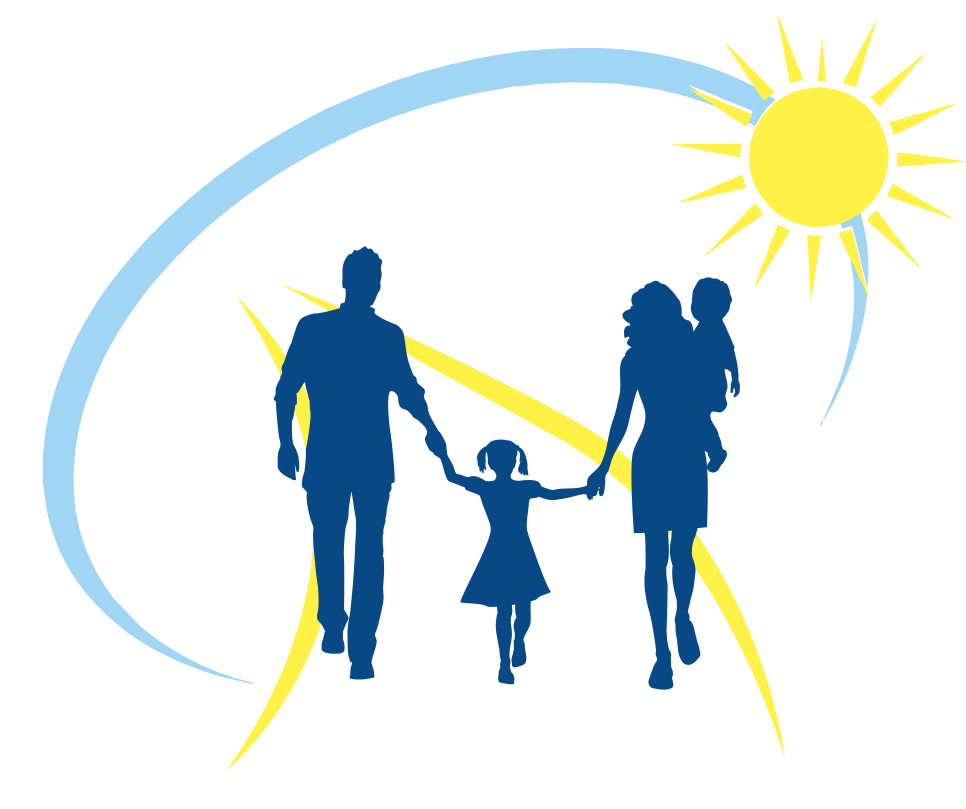 Председатель комитета по социальной защите населения Ленинградской областиНещадим Людмила Николаевна
«Семья - это основа основ. Именно в семейном кругу прививаются первые гражданские, патриотические чувства, создается та атмосфера, в которой формируется личность и мировоззрение ребенка. Чем больше семей живут в гармонии и согласии, тем гуманнее, нравственнее и сильнее наше общество»
										В.В. Путин
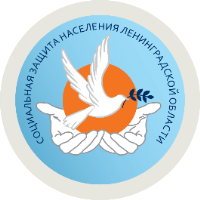 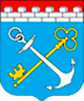 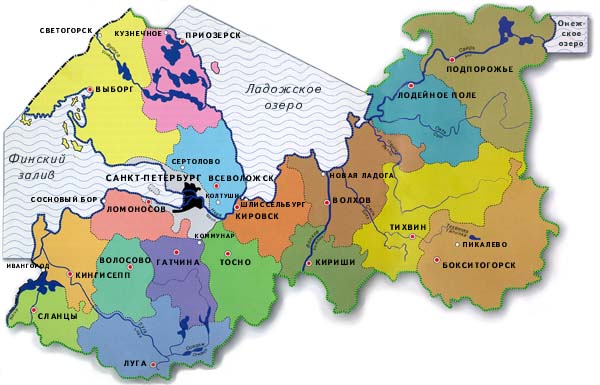 Ленинградская областьАдминистративно-территориальное деление
17 муниципальных районов
1 городской округ
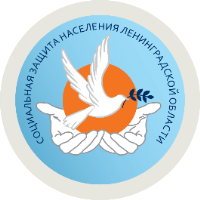 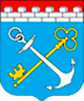 Население Ленинградской области
1775,5
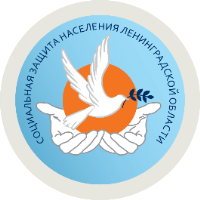 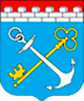 Численность родившихся детей в 2013-2016 годах в Ленинградской области
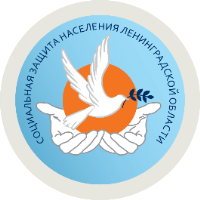 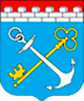 Нормативно-правовая база
Областной закон Ленинградской области от 30.10.2014 N 72-оз "О социальном обслуживании граждан в Ленинградской области"
Постановление Правительства Ленинградской области от 09.12.2014 N 579 "Об утверждении порядков предоставления социальных услуг поставщиками социальных услуг в Ленинградской области"
Постановление Правительства Ленинградской области от 13.11.2008 N 363 "О Порядке взаимодействия комиссий по делам несовершеннолетних и защите их прав с субъектами системы профилактики безнадзорности и правонарушений несовершеннолетних по выявлению, учету и принятию мер по жизнеобеспечению безнадзорных и беспризорных несовершеннолетних в Ленинградской области"
Постановление Правительства Ленинградской области от 02.12.2014 N 562 "Об утверждении Регламента межведомственного взаимодействия органов исполнительной власти Ленинградской области в связи с реализацией полномочий Ленинградской области в сфере социального обслуживания"
Постановление Правительства Ленинградской области от 09.12.2014 N 578 "Об утверждении Порядка выплаты поставщику или поставщикам социальных услуг компенсации, если гражданин получает социальные услуги, предусмотренные индивидуальной программой предоставления социальных услуг, у поставщика или поставщиков социальных услуг, которые включены в реестр поставщиков социальных услуг в Ленинградской области, но не участвуют в выполнении государственного задания (заказа)"
Приказ комитета по социальной защите населения Ленинградской области от 22.12.2014 N 37 "Об утверждении административного регламента предоставления государственной услуги по признанию гражданина нуждающимся в социальном обслуживании (за исключением признания гражданина нуждающимся в социальном обслуживании в стационарной форме с постоянным проживанием) и составлению индивидуальной программы предоставления социальных услуг"
Механизм  межведомственного взаимодействия
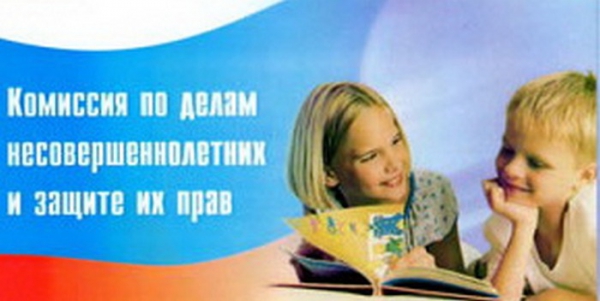 Общественные и иные организации
Комиссия по делам  
несовершеннолетних 
и защите их прав
Правоохрани-тельные органы
Органы и учреждения образования
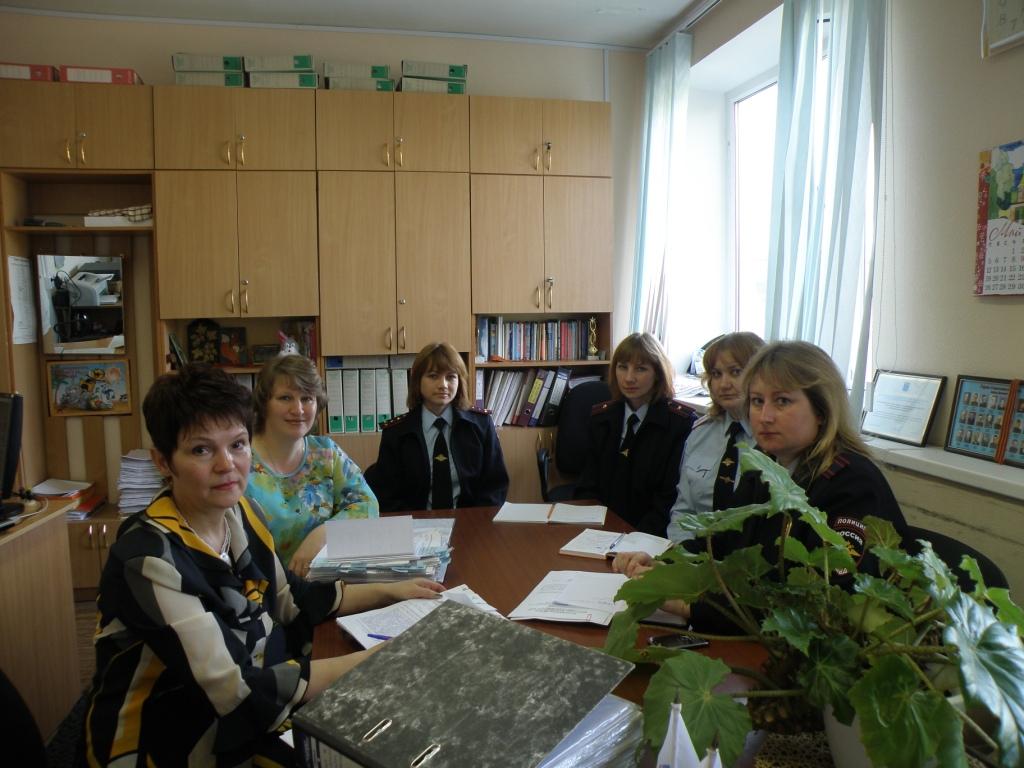 Органы опеки и попечительства
Поставщики социальных услуг
Органы и учреждения здравоохранения
Органы соцзащиты
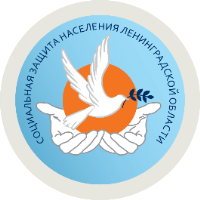 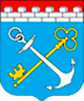 Совершенствование системы  социального обслуживания и развитие рынка социальных услуг
Объем средств в бюджете Ленинградской области на предоставление услуг социального обслуживания
увеличение составило 0,5 млрд. рублей
19 %
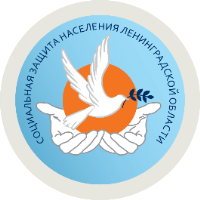 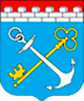 Дополнительные услуги, предоставляемые в рамках государственной программы
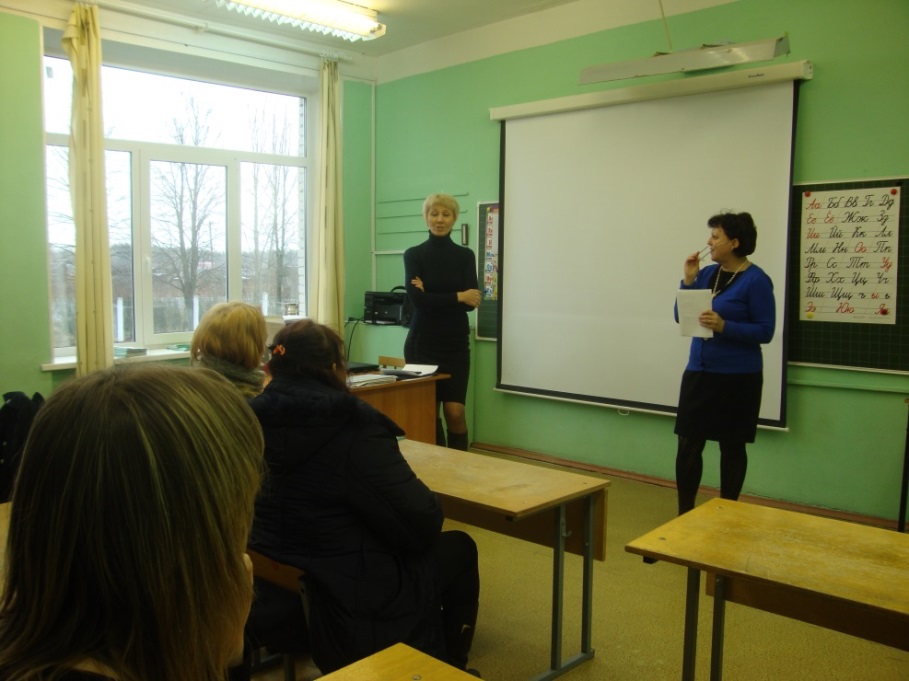 Детский телефон доверия, подключенный к единому общероссийскому номеру телефона доверия 
Социальное сопровождение
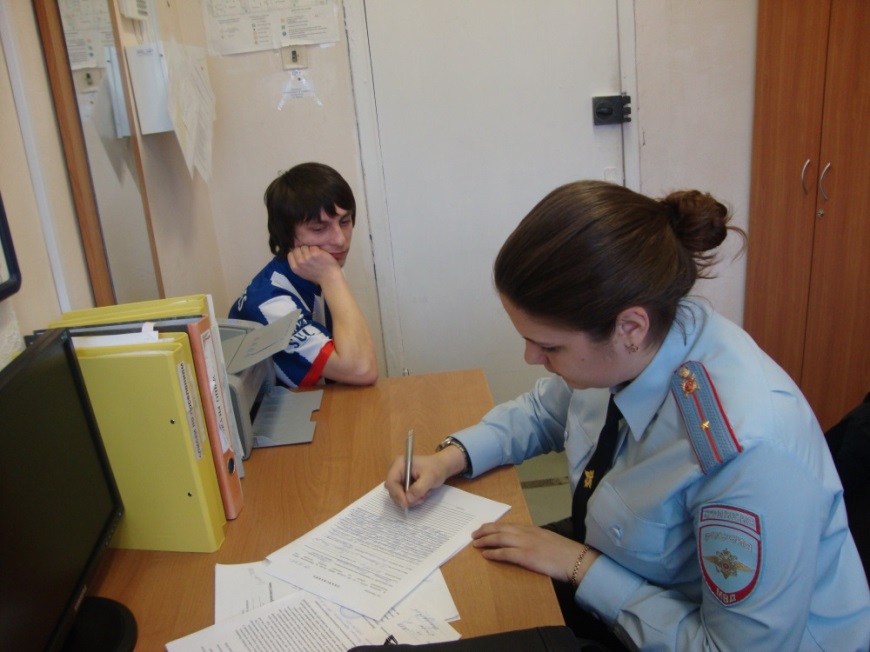 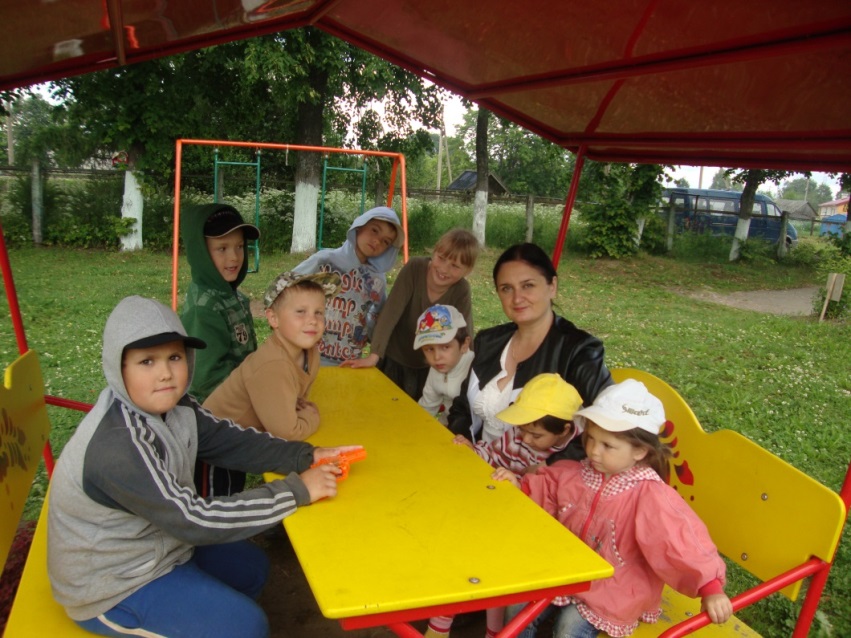 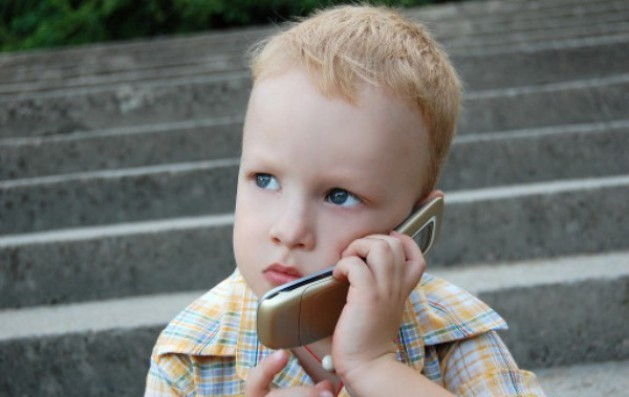 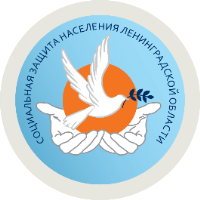 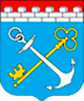 Дополнительные услуги, предоставляемые в рамках государственной программы
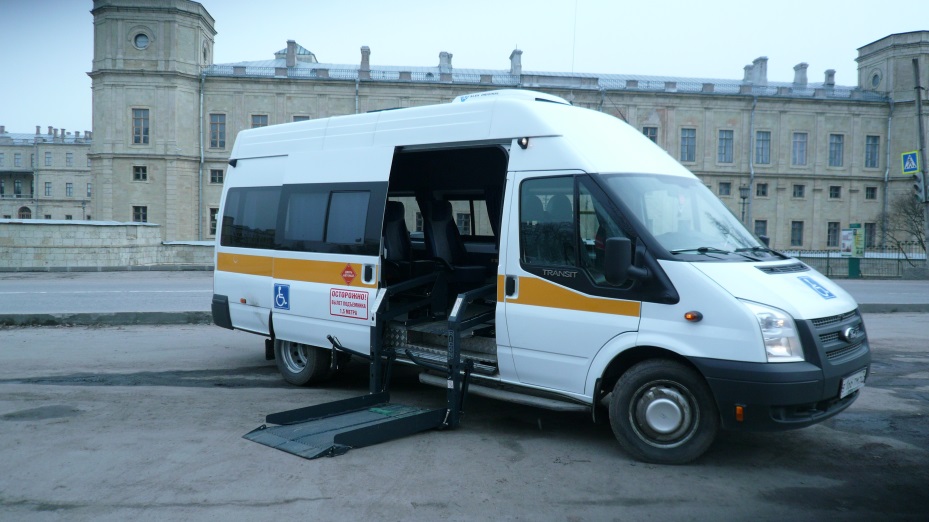 Служба Иппотерапия
Служба сиделок
Социальное такси
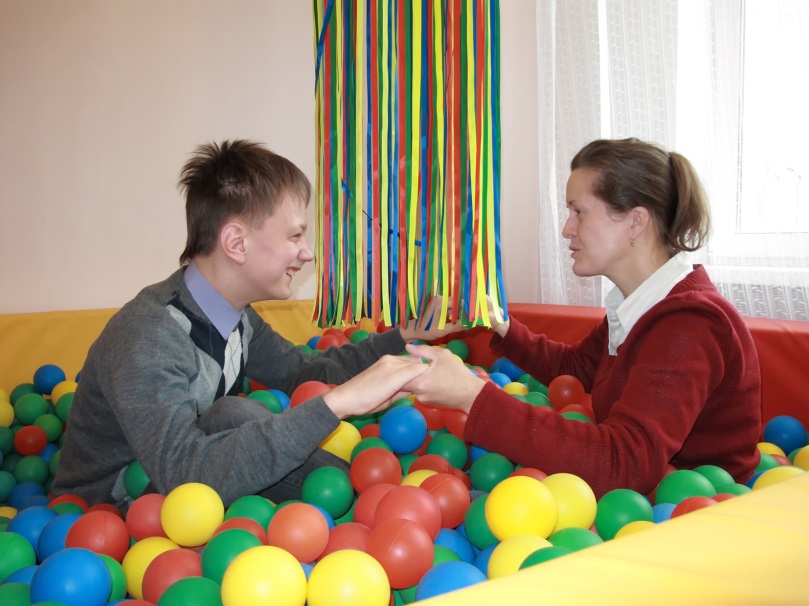 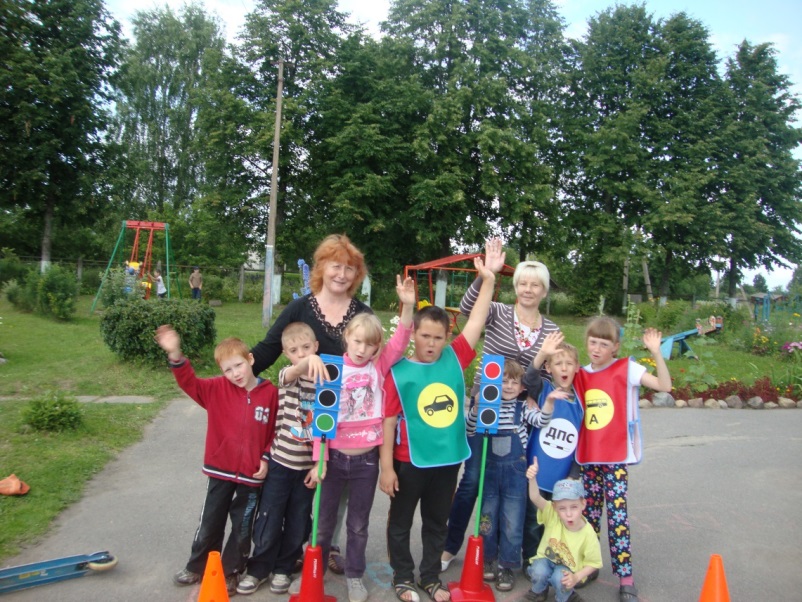 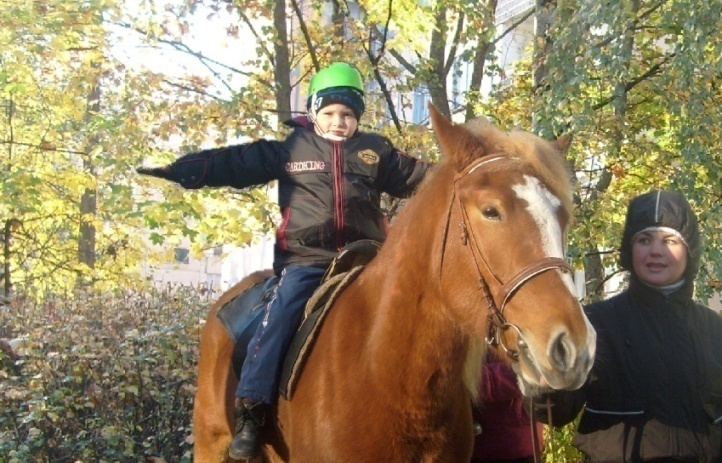 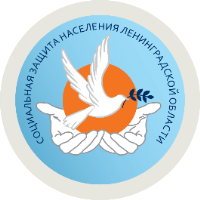 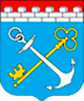 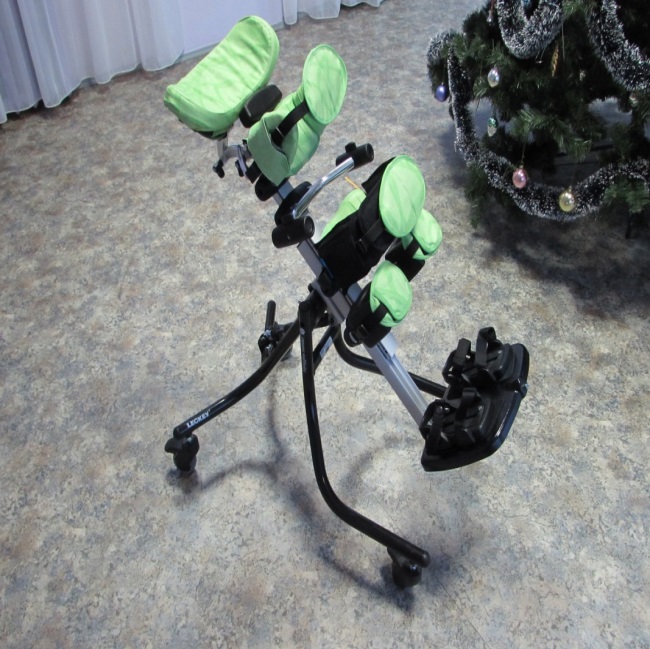 Обеспечение инвалидов дополнительными техническими средствами
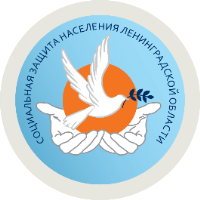 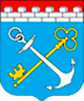 Социальное сопровождение
 на территории Ленинградской области в 2016 году
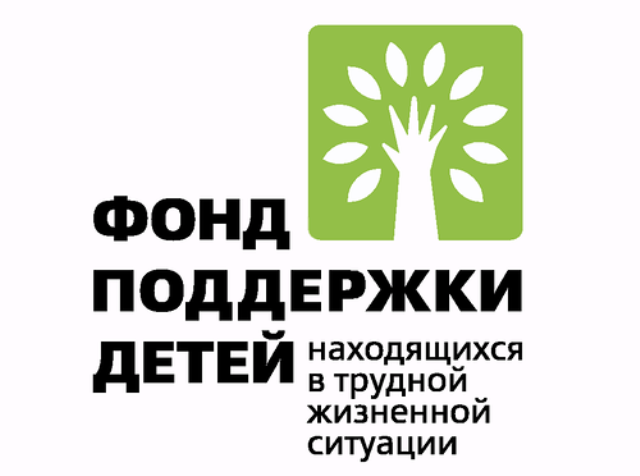 Грант 
9,1 млн. руб.
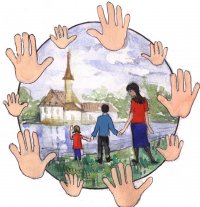 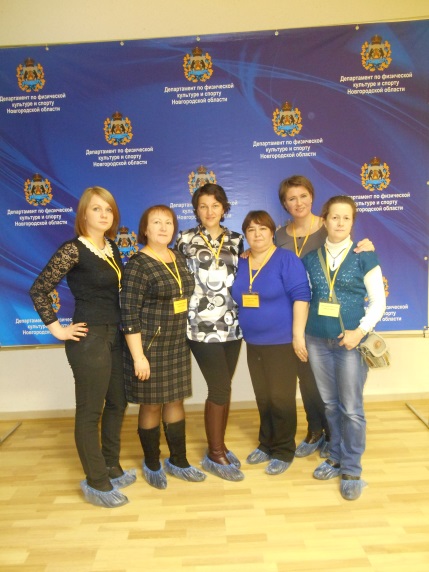 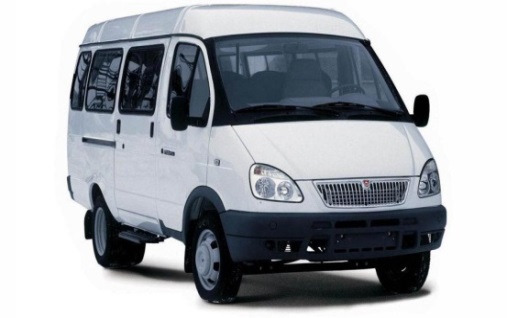 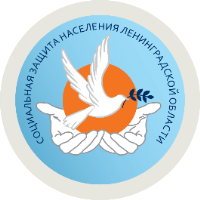 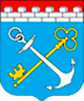 Меры социальной поддержки многодетным и приемным семьям, 
воспитывающим трех и более детей в возрасте до 18-ти лет
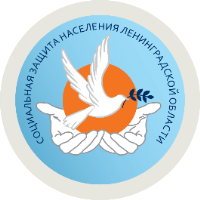 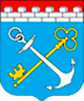 Основные задачи и направления реализации Концепции
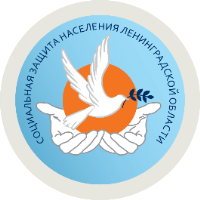 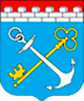 Основные ожидаемые результаты:
Создание условий для роста рождаемости, охрана материнства и детства, укрепление института семьи – это приоритетные социальные задачи в России.  
                                                                                          В.В. Путин
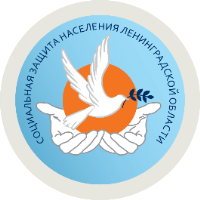 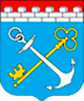